The Climate Lab
Lesson 2
Signal vs. noise case study – What has been causing plants to change ranges in California?

Changes in New England – Why are these butterfly species changing in such a big way?

What factors go into defining an ecosystem?
Signal vs. Noise
What’s really going on?
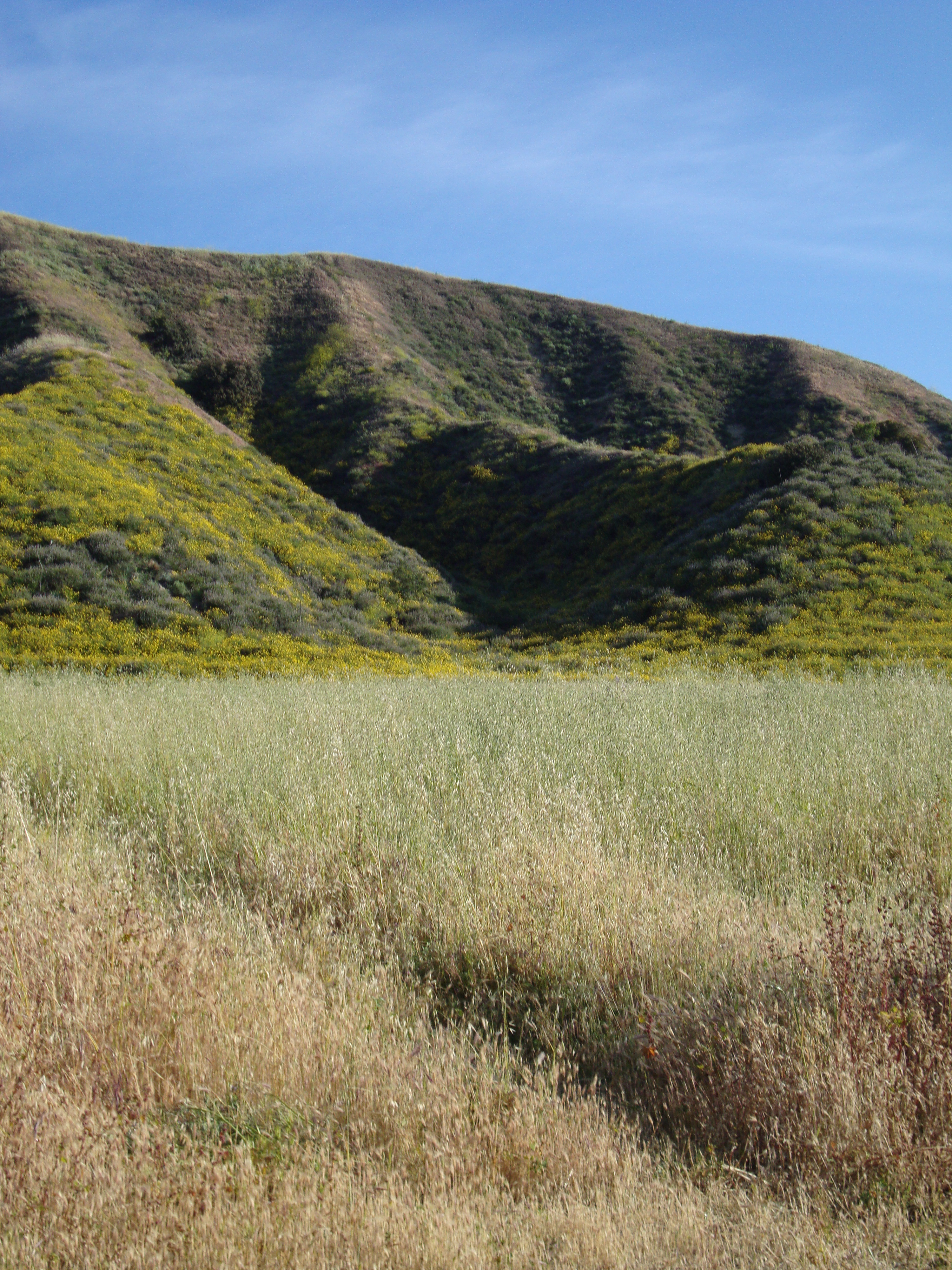 California temperatures over the last 50 years
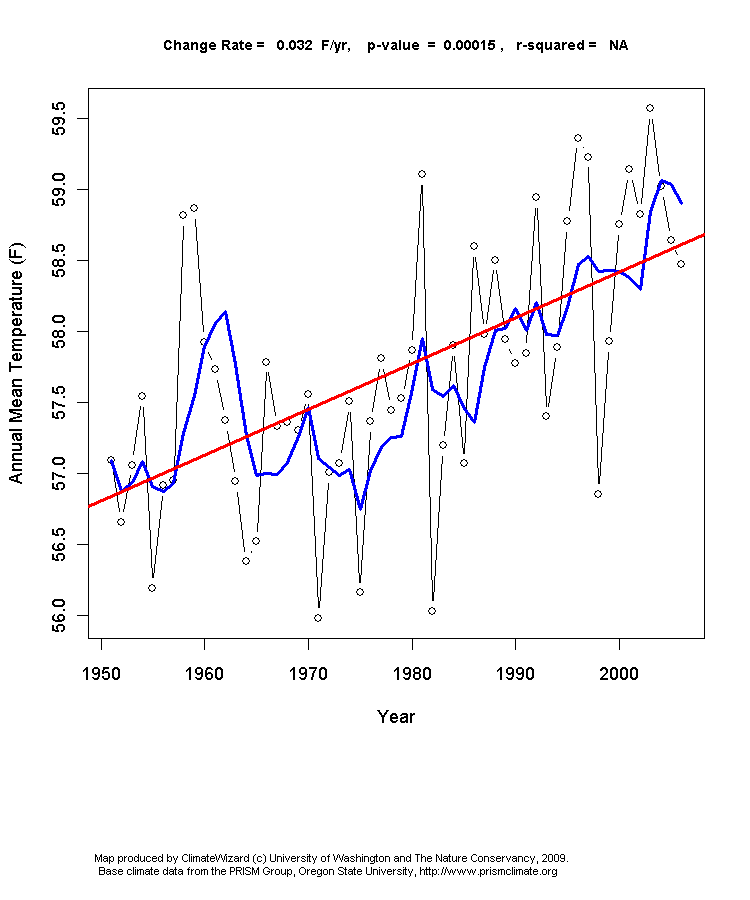 If active, what behavior is your species exhibiting?

What would happen if less water was available than your species is used to at this time?

What would happen if temperature increased and precipitation did not?

What would happen if precipitation increased?
What sorts of activity do we see in the winter?

What sorts of things are missing in the winter?

Is there any connection between which species are present and which are missing?

How is this similar to or different from the difference between wildlife around here and wildlife in the tropics?
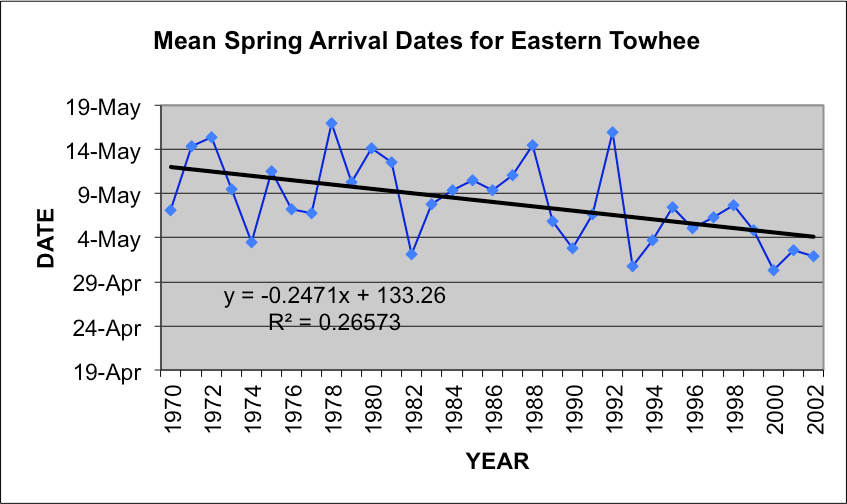 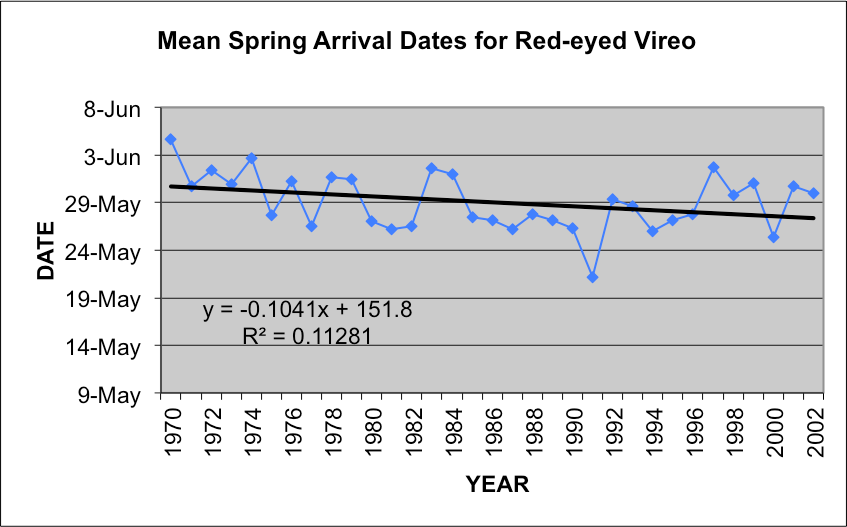 Which species is most vulnerable to ecological mismatch, and why?

Which species is least vulnerable to ecological mismatch, and why?

How could we use bird data or other wildlife data as “bio-indicators” of what’s happening to Earth’s climate?
What other species might be good bio-indicators?

What makes them good indicators?

What sort of questions might you ask to discover what changes may be occurring and why?

What data would you need to gather to answer those questions?

For the changes we discussed, what other factors might cause them?